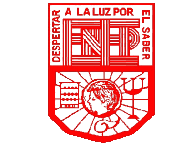 Escuela Normal de 
Educación Preescolar
Ciclo Escolar2021-2022 Primer semestre Sección “C”
Unidad de Aprendizaje II: 
Aportes de las investigaciones psicolingüísticas a la comprensión del desarrollo del lenguaje y de adquisición de la lengua escrita
Competencias del curso:
-Detecta los procesos de aprendizaje de sus alumnos para favorecer su desarrollo cognitivo y socioemocional.-Integra recursos de la investigación educativa para enriquecer su práctica profesional, expresando su interés por el conocimiento, la ciencia y la mejora de la educación.
Curso
Lenguaje y comunicación
Integrantes
Pérez López Marisol  
Peña Farías Ana Paola
DESARROLLO DEL
lenguaje
3 a 6 años
Nombre del desarrollo
Edad de 3-4 años
Concepto
Edad de 5-6 años
Edad de 5-6 años
Ajuste morfofonológico y metafonológico.
Comienzan el desarrollo metafonológico o
conocimiento consciente sobre la fonología (relación con la habilidad lectora y escritora).
El repertorio léxico de los niños supera las 50 palabras y sus producciones
se hacen más complejas.
Type something here.
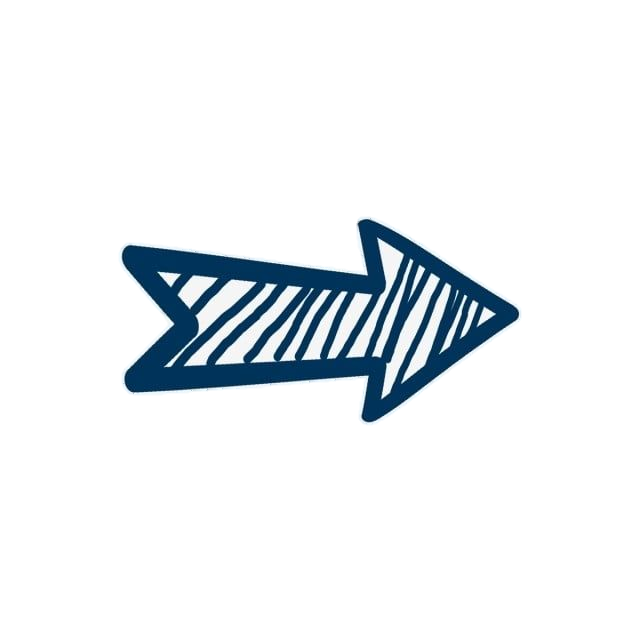 Fonológico
Diferenciación entre la percepción del habla y la producción del habla.
Type something here.
Diferencias en ciertos sonidos (pato/gato), y a ser conscientes de la estructura fonológica de
las palabras (sílabas y fonemas que las componen).
Producen la casi totalidad de las consonantes y combinaciones de consonantes y vocales, con la excepción de unas pocas consonantes aisladas (r, z), y algunos grupos de consonantes y diptongos.
La capacidad de percibir el habla, de discriminar los fonemas que integran el fluido de nuestra habla, de reconocer unidades mayores como palabras y más tarde oraciones.
Type something here.
Utilizan la producción de simplificación que son: la sustitución de un sonido por otro, la asimilación o acercamiento a un sonido, simplificación de la estructura (reducción de consonantes, reducción del diptongo, perdida de la consonante o letra final y la omisión de silabas átonas).
Modificación de las
raíces de las palabras al conjugar los verbos.
Type something here.
Nombre del desarrollo
Edad de 3-4 años
Concepto
Edad de 5-6 años
Edad de 5-6 años
Los niños adquieren un promedio de entre 5 y 9 palabras nuevas al día.
Los niños adquieren primero aquellos rasgos del significado más generales y comunes, y después los más particulares.
Fonológico
Relación con el desarrollo conceptual en particular y cognitivo en general.
Semántico
La adquisición de nuevas palabras adquiere un ritmo vertiginoso, lo cual parece estar relacionado con las capacidades cognitivas de categorización y conceptualización de la realidad.
Adquieren la adquisición del significado de los verbos de posesión, verbos más generales y que tienen menor complejidad semántica.
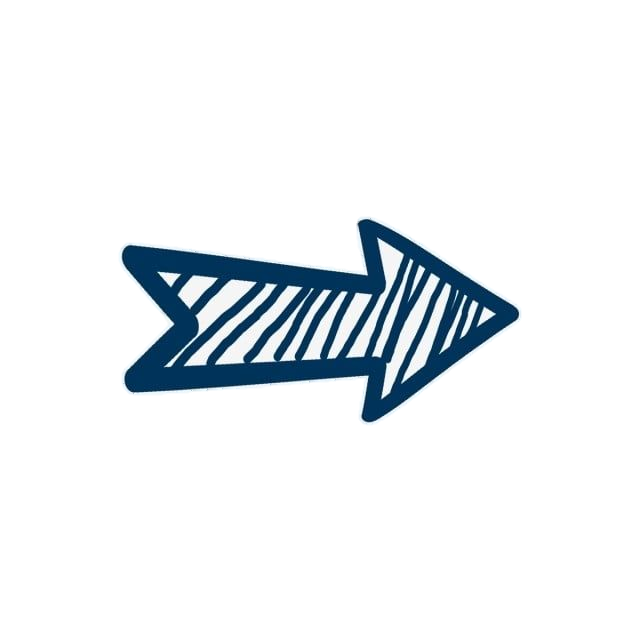 Aparecen los términos supraordinados y subordinados en base al término básico.
Adquisición del significado de las palabras, gestos y de las oraciones.
Van conformando campos semánticos cada vez más complejos.
Emplean en primer lugar los adjetivos de uso más general luego  los de uso más específico, para referirse a
Dimensiones.
Aparecen las relaciones de sinonimia
y antonimia entre palabras.
Nombre del desarrollo
Edad de 3-4 años
Concepto
Edad de 5-6 años
Edad de 5-6 años
uso sistemático de los tiempos, personas y modos verbales
Aprenden distintos tipos de subordinadas que suelen ser nominales de infinitivo de relativo o adjetivas, subordinadas adverbiales casuales, finales, de modo, condicionales y comparativas.
Comprenden correctamente las pasivas reversibles dependiendo de la secuencia de del verbo de la ya que pueden ser comprendidas antes o después.
Los niños son muy sensibles a la información que proporcionan los elementos morfológicos y la sintaxis.
las pasivas con verbo manifiesto se adquieren antes de las que llevan verbos sin resultado final evidente o que los verbos de estado mental.
Logran la concordancia de genero entre sustantivo y determinante, uso productivo de los aumentativos y diminutivos y uso frecuente de adverbios, preposiciones.
Morfológico y sintáctico.
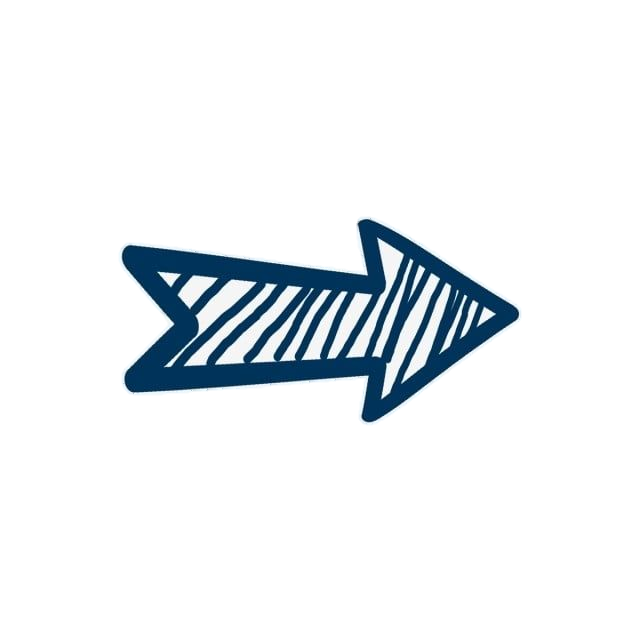 pueden interpretar ciertas oraciones al revés ya que se les hará difícil acomodarlas en su mente
Los niños disponen de un conocimiento innato de las categorías gramaticales como los pronombres o adjetivos
Errores de sobre regularización
Nombre del desarrollo
Edad de 3-4 años
Concepto
Edad de 5-6 años
Edad de 5-6 años
Los niños ya no solamente saben cómo abrir la conversación y despedirse, sino que saben hablar de algo (tema), e incluso pueden anticipar la despedida.
Establecen contacto comunicativo, expresan sus sentimientos, realizan preguntas, dan información, describen, responden, etc.
los niños son capaces de realizar una serie de ajustes en su forma de hablar cuando se dirigen a niños más pequeños
se produce un aumento importante de su capacidad para participar en una conversación.
Pragmático
Lenguaje que nos permite hacer cosas con él: podemos preguntar, responder, hacer peticiones, dar información, ordenar, argumentar una propuesta, relatar, etc.
comienzan a emplear las formas de petición indirecta
capaces de emplear la forma condicional o potencial del verbo
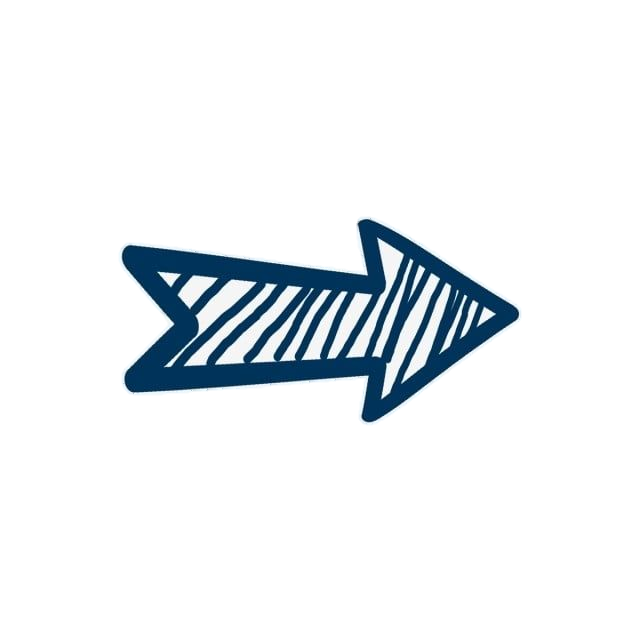